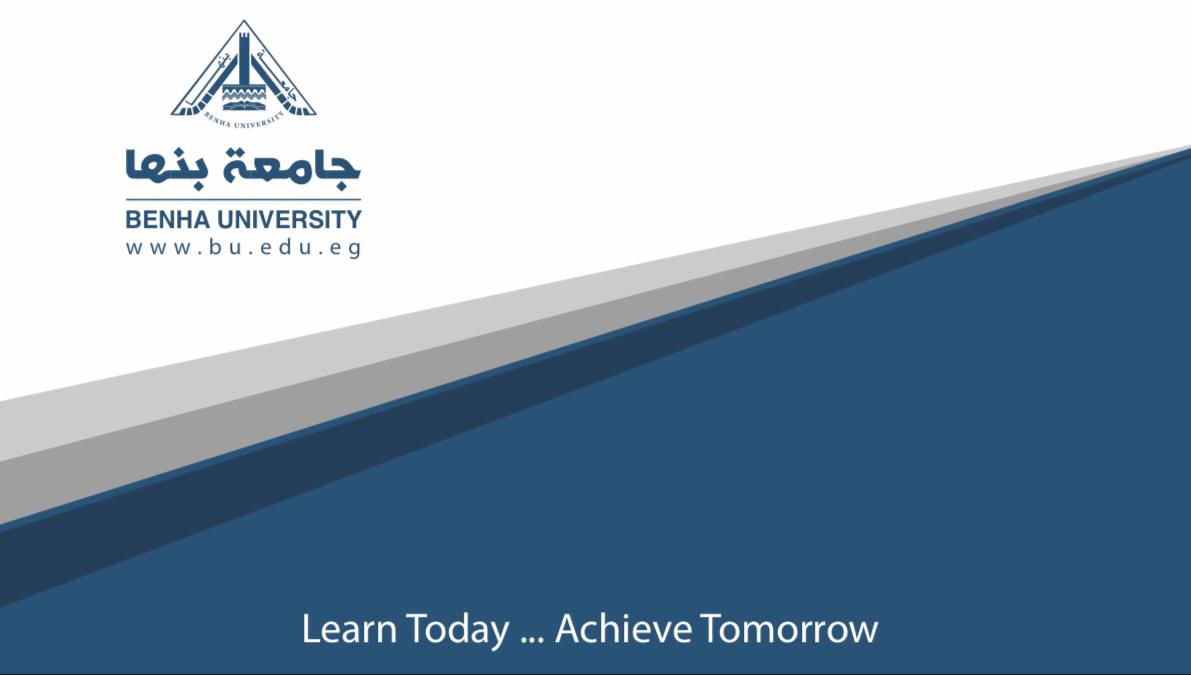 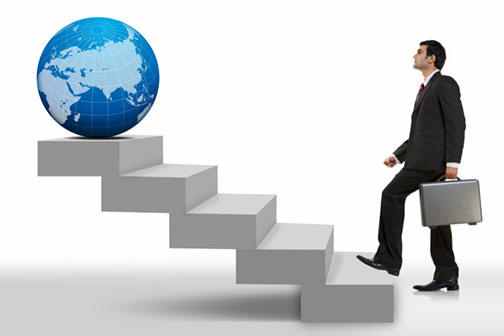 الميتافيزيقا (6)
اعداد
الأستاذ الدكتور
عبدالقادر البحراوي
الميتافيزيقا عند الغزالي
3
اهتمت الفلسفة اليونانية منذ بداية الفلسفة المالطية بوجود أصل واحد للأشياء في الكون سواء كان مادي أو روحي فتكلمت المذاهب الفلسفية في اليونان عن ذلك حتى تحدث الفلاسفة من بداية أرسطو عن الموجود ألأول أو العلة ألأولي .(ولما كانت الفلسفة ألأولي أي الميتافيزيقا هي العلم بالعلل الأولي للأشياء,فإنها تصبح العلم بالله وبذاتية من حيث أن الله هو العلة الأخيرة لكل ما هو موجود وهو الذي يؤسس كل وجود وكل معقولية ) (1) ,  وعندما تناول الفلاسفة المسلمين لمشكله الإلهيات من أمثال الفارابي  وابن سينا وتحليلهم لبعض القضايا من جانب فلسفي وليس من جانب ديني يصعب علي العوام فهمه وتقبله دون المساس بالعقيدة الإسلامية . ومن الفلاسفة من قال بقدم العالم ومنهم من أذعن بحدوثه .
4
وكذلك عني العرب في العصور الوسطي بمعرفة فلسفة اليونان ونقلوا الكثير من لغتهم العربية عن الترجمات السريانية آذ كان أكثر نقله الفلسفة في العالم العربي من السريان وعلي رأس هؤلاء المترجمين حنين بن إسحاق ومدر ستة غير أن أمانة هولاء النقلة ودقتهم لم تكن تصل في الغالب إلي المستوي اللائق فوقع علي فلاسفة العرب العبْ ألأكبر في تصحيح ما وصل إليهم ناقصا مشوها ,وأن استطاعوا علي الرغم من ذلك أن يخرجوا من هذا الركام المشوة بتفسيرات وشروح كان لها أبعد الأثر فيما بعد خاصة عند الأوربيين في العصور الوسطي .
5
-هاجم الغزالي موقف الفلاسفة المسلمين من الميتافيزيقا ,وهي أرائهم عن ألإلهيات وخاصة في مسائل قدم العالم ,العلم ألإلهي  وقضية البعث بالأرواح دون ألأجسام وكفر الغزالي الفلاسفة في تلك القضايا التي هي بعيدة عن تعاليم الإسلام ,ولم ينزل بها الله من سلطان . وقام بتفنيد أرائه وتقديم الأدلة علي كذب ادعاءهم في كتاب (تهافت الفلاسفة)   وهدف كتاب التهافت هو إظهار العقل بمظهر العاجز عن اقتناص الحقائق الإلهية ولهذا ,يحاول الغزالي فيه أن ينتزع ثقة الناس من العقل كمصدر تتعرف منه علي المسائل ألإلهيه .ولكن إذ يحاول تقيد سلطة العقل ,يتخذ من العقل نفسه مطية للوصول إلي هذه الغاية .فأذن عمله هذا هو محاولة  عقلية لإثبات قصور العقل في ميدان الإلهيات ,وشهادة عقلية بأن للعقل حدا يجب الوقوف عنده .
6
( فمن نظر إلي الغاية من كتاب التهافت تلك التي يصورها الغزالي نفسه بأنها انتزاع الثقة من الفلسفة .ورآه ,لهذا , بعيدا من نطاق الفلسفة ,فهو مضطر إلي اعتباره وسيلة .تلك التي تقوم علي استعراض مناهج الفلاسفة وأدلتهم .واستخدام العقل وحده للكشف عن قصورها وعجزها ,وضعفها وركنها – عملا داخلا في صميم الفلسفة إنه عمل يمكن تصويره بأنه بحث في طاقه العقل .وهل يمكن أن يكون عمل كهذا بعيدا عن مجال الفلسفة ؟ ولقد قال أرسطو قديما ( أن من تنكر الميتافيزيقا يتفلسف ميتافيزيقا ).
7
مسالة قدم العالم
أن كان ابن سينا عول علي العقل واستلهم,فكذلك صنع الغزالي وإذا كان ابن سينا يسلك مسلكا عقليا صرفا يبين به مثلا وجوب أن يكون العالم قديم فيقول : وجود المعلول متعلق بالعلة من حيث هي علي الحال التي بها تكون من طبيعة أو إرادة أو غير ذلك من أمور تحتاج إلي أن تكون من خارج ,ولها مدخل في تتميم كون العلة علة بالفعل وعدم المعلول متعلق بعدم كون العلة علي الحال التي هي بها علة بالفعل سواء كانت ذاتها موجودة أصلا فإذا لم يكن شيْ معوقا من خارج ,وكان الفاعل بذات موجودا ولكنه كانت طبيعة ,أو إرادة جازمة . أو غير ذلك . وجب وجود المعلول ,وإن لم توجد ,وجب عدمه .)وفي هذا يوضح ابن سينا ضرورة الوجود بالفعل أي القوة في تمام ألأشياء فأن كان العالم نشأ من مادة هي أزلية تنمو وتكبر من ذاتها دون وجود أسباب في خارج الطبيعة تقتضي حدوث الأشياء فيها ,أن لم توجد هذه العلة الخارجية فهي ليست موجودة.
8
صدور العالم عن الله عند ابن سينا
وبذلك يحاول ابن سينا من خلال تسلسل الموجودات إلي الوصول للعقل الأول وهو الله لذلك جعل العالم في تكوينه عقولا تحاول كل منها السعي وراء العقل الأول , وهنا يقول ابن سينا بصدور ثلاثة موجودات عن هذا العقل ألأول حيث تبدأ أيضا فيما بعد الكثرة .والعقل الثاني له نفس وجرم وعقل وهكذا حتى نصل إلي العقل العاشر الذي ليس له القدرة علي الإبداع الموجودة في العقول السابقة عليه .وهذا العقل العاشر
هو العقل الفعال . وهو يتوسط العامين : المعقول والمحسوس . وهو يلعب دورا رئيسا , بالنسبة لعالمنا هذا من جهة أنه مصدر لوجودنا المادي ووجودنا الذهني . بعبارة أخري أن العناصر الأربع الرئيسية المكونة لهذا العالم  المحسوس . حاصل عن العقل الفعال ,كما أن المعرفة البشرية تستمد صحتها وصدقها من العقل الفعال .وهذا يؤكد علي تأثر الفلاسفة المسلمين بالفلسفة اليونانية وفي ذلك يسلك ابن سينا مسلك أفلوطين في كلامه عن الميتافيزيقا.
9
ألمسألة الرابعة من كتاب تهافت التهافت لابن رشد
في بيان عجزهم عن الاستدلال علي وجود صانع    العالم0  قال أبو حامد الغزالي مجيبا عن الفلاسفة :
(فأن قيل :نحن إذا قلنا للعالم صانع لم نعن به فاعلا مختار يفعل بعد أن لم يفعل كما نشاهد في أصناف الفاعلين من الخياط والنساج والبناء بل نعني به عله العالم ونسميه المبدأ الأول علي معني أنه لا عله لوجوده يقوم عليه البرهان القاطع علي قرب فأنا نقول العالم وموجودا ته أما أن يكون له عله أولا عله له فأن كان له عله فأن كل فتلك العلة لها عله إلي ما لا نهاية وهو محال وأما أن ينتهي إلي طرف فالأخير عله أولي لا عله لوجودها فنسميه المبدأ ألأول وإن العام وإن كان العام موجودا بنفسه لا عله له فقد ظهر المبدأ ألأول فإنا لم نعن به إلا موجودا لا عله  له وهو ثابت بالضرورة   .
 قلت : هذا كلام مقنع غير صحيح ,فأن أسم العلة يقال باشتراك علي العلل ألأربعة ؛ أعني الفاعل ,والصورة
10
,والهيولي ,والغاية , ولذلك لو كان هذا جواب الفلاسفة لكان جوابا مختلا فإنهم كانوا يسألون عن أي عله أرادوا بقولهم : إن العالم له عله أولي , فلو قالوا أردنا بذلك السبب الفاعل الذي فعله لم يزل ولا يزال , ومفعولة هو فعله ,لكان الجواب صحيحا علي مذهبهم علي ما قلناه , غير معترض عليه , ولو قالوا أردنا به السبب المادي لكان قوله معترضا , وكذلك لو قالوا أردنا به السبب المادي لكان قوله معترضا , وكذلك لو قالوا أردنا به السبب الصوري لكان أيضا معترضا إن فرضوا صورة العالم قائمة به , وإن قالوا أردنا صورة مفارقة للمادة جري قولهم علي مذهبهم ،وإن فرضوا صورة هيولانية لم يكن المبدأ عندهم شيئا غير جسم من ألأجسام ,وهذا لا يقولون به , وكذلك إن قالوا هو سبب علي طريق الغاية كان جاريا أيضا علي أصولهم , وإذا كان هذا الكلام فيه من الاحتمال ما يري فكيف يصح أن يجعل جوابا للفلاسفة ).
11
العلم الإلهي
عن العلم ألإلهي فيقول الغزالي أنه سبحانه عالم جميع المعلومات محيط بما يجري في تخوم (حدود) الأرضيين إلي أعلي السماوات ,لا يعزب عن عمله مثقال ذرة في الأرض ولا في السماء ,بل يعلم دبيب النملة السوداء علي الصخرة الصماء في الليلة الظلماء . إن الله تعالي عالم بجميع المعلومات من الموجودات والمعدومات فأن الموجودات منقسمة إلي قديم وحادث والقديم هو الله ,وكل ما عداه حادث . وهو عالم ذاته بذات .ومن هو كذلك فهو أعلم بغيره لان غيرة من صنعة فكيف لا يعلم ما خلق ,وكيف تعذب عن الصانع صناعته وعن الخالق خلقه ..... أن من رأي خطوطا منظومة تصدر علي الاتساق من كاتب ,ثم استراب في كونه عالما بصنعة الكتابة كان سفيها في استرا بته.
12